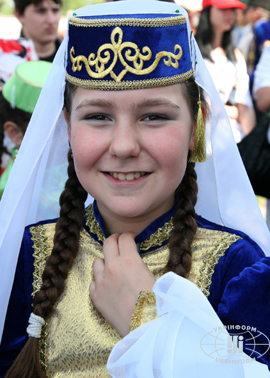 Корінні народи
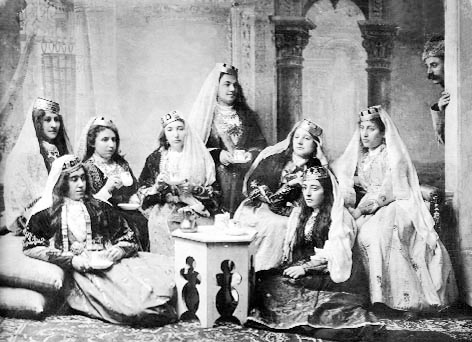 Конвенція Міжнародної організації праці 1989р. проголошує необхідність поваги до їх самобутності та сприяння здійсненню їх прав.
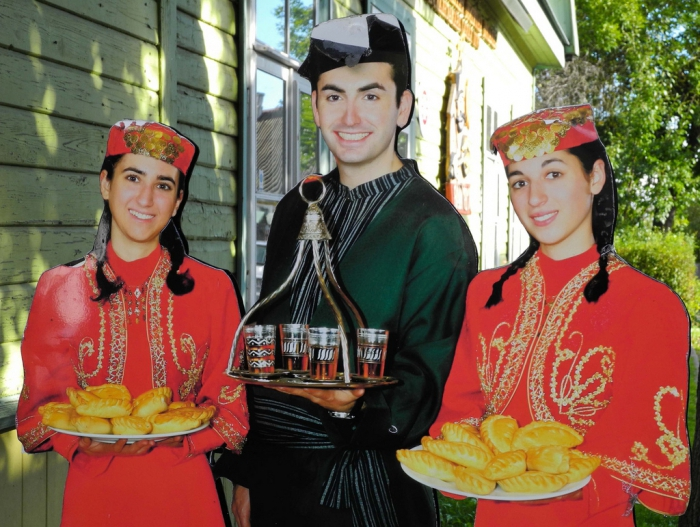 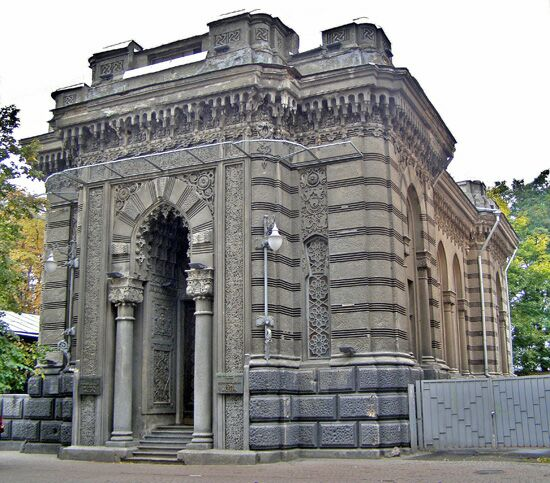 Корінні народи
Конвенції № 107 Міжнародної Організації Праці (МОП) 1957 р. «Про захист та інтеграцію корінного та іншого населення, яке веде племінний або напівплеменний спосіб життя в незалежних державах».
Корінними народами зазвичай вважають ті, які протягом останніх 500 років постраждали від колоніалізму, і яких зазвичай називають аборигенами.

Основним мотивом такого визначення народу як «корінного» стало: 1. Його, як правило негативне колоніальне минуле;
2. Знаходження на нижніх щаблях розвитку;
3. Неспроможність самостійно інтегруватись у сучасний світ.

У відповідності до нього корінними народами зазвичай вважають ті, які протягом останніх 500 років постраждали від колоніалізму, і яких зазвичай називають аборигенами.
Власне «постколоніальному» визначенню
поняття «корінний народ», за висновкам І. Кураса
відповідають:
  
1. Індіанці Північної та Південної Америки;


2. Народи приполярного регіону; 


3. Аборигени Австралії та Нової Зеландії;


4. Кочові та напівосілі групи країн Азії та Африки;


5. Ізольовані народи ряду високогірних районів світу.
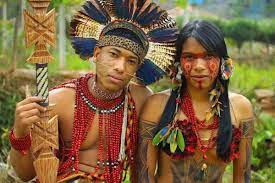 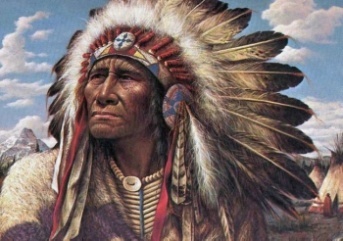 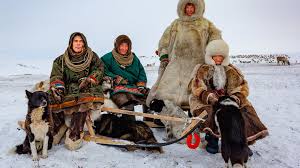 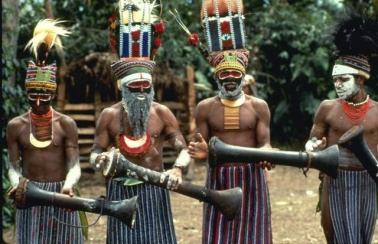 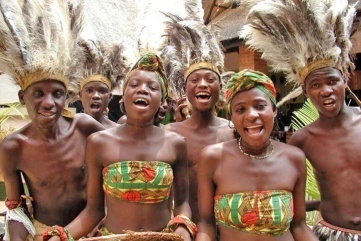 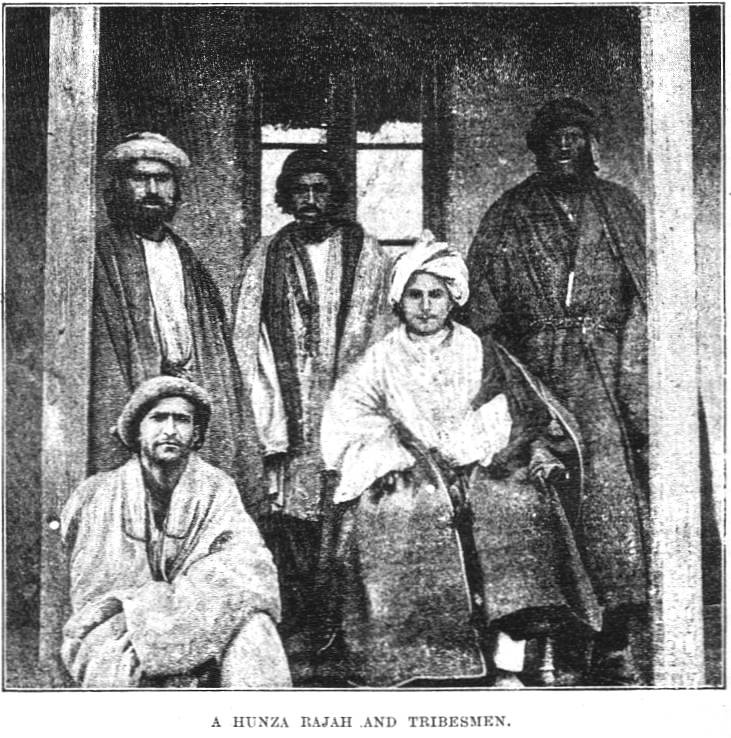 В Азії термін «корінне населення» 
застосовується здебільшого 
до родових та напівродових спільнот, 
які опинилися під загрозою
«внутрішньої колонізації».
В Африці до корінних відносять народи, які зустрілися з небезпекою втрати традиційних методів ведення господарства або стали біженцями.
У Європі меншини – баски, каталонці, роми (цигани) не розглядаються як корінні народи. У СНД до корінних народів відносять мали народи півночі.
У 1989 р. Конвенція № 107 МОП була переглянута і істотно уточнена.
Нині вона має назву Конвенція № 169 «Щодо корінних і племінних народів в незалежних країнах».
В ній як корінні визначаються народи «соціальні, культурні та економічні умови яких регулюються повністю, або частково їхніми власними звичаями або традиціями, або спеціальним законодавством».
Додатковою ознакою корінних народів, крім їхньої відмінності та самобутності, вважається «походження від предків, які населяли дану територію «в період її завоювання або колонізації, або встановлення існуючих зараз державних кордонів». При цьому особливо наголошується на принципі самоідентифікації, тобто бажанні того чи іншого народу набути статусу корінного.
Комісії ООН з прав людини
Підкомісії по запобіганню дискримінації і захисту меншин
Робоча група з проблем корінних народів (функціонує з 1981 р.)
Критерії, що створюють підстави для надання статусу «корінного народу» за висновками цих установ виглядають наступним чином:
 
1) проживання на землі предків або принаймні на частині цих земель;

2) спільне походження від мешканців, які споконвіку населяли ці землі;

3) спільна культура в цілому або в деяких її культурних виявах (релігія, племінний спосіб життя, належність до певної спільноти корінного населення, одяг, засоби хазяйнування, стиль життя тощо);

4) мова (використання власної мови як єдиної мови, рідної мови, мови, яка застосовується для спілкування у родинних стосунках, або як основна, переважна, звична, загальна або звичайна);

5) проживання у певних регіонах країни або у певних регіонах світу; інші суттєві умови.
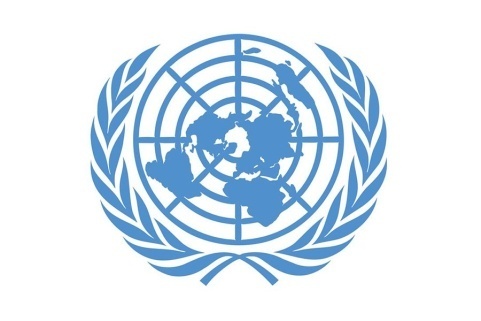 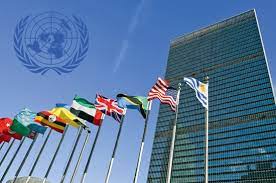 На підставі цих критеріїв Робоча група з проблем корінних народів виробила визначення відповідно з яким:
«Корінне населення – це корінні общини, народності і нації, які зберігають історичну наступність з суспільствами, що існували до вторгнення завойовників і введення колоніальної системи і розвивалися на своїх власних територіях і які вважають себе відмінними від інших верств суспільства, що переважають  нинішній час на цих територіях або їх частині. Вони становлять є домінуючими, і хочуть зберегти, розвивати і передати майбутнім поколінням територію своїх предків і свою етнічну самобутність як основу для продовження свого існування як народу згідно зі своїми власними культурними особливостями, соціальними інститутами і правовими системами».
Критика поняття «корінні народи»
І. Понкін вказує на величезний синонімічний ряд, що міститься у понятті «корінний народ». За різних обставин цім терміном позначають такі статистико-демографічні, етнографічні та етнополітичні реалії, як:
 - споконвічне населення (споконвічний житель);
 - народи, що споконвічно населяють територію країни (регіона);
 - автохтонні народи;
 - автохтонне населення;
 - автохтони (місцеві жителі);
 - місцеве населення;
 - основні народи регіону;
 - історично представлені народи;
 - народи, історично представлені в країні (на території країни, в регіоні);
- народи, що історично населяють (проживають, мешкають) в країні (в регіоні);
 - основне населення (мешканці, жителі) країни (регіону);
 - постійне населення (мешканці, жителі) країни (регіону).
Вітчизняні фахівці наголошують на проблемності практичного застосування поняття «корінний народ».
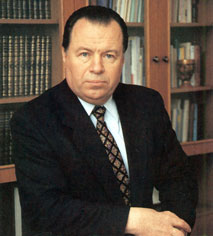 І. Курас виокремлює наступні, характерні для українських етнополітичних реалій, проблемні моменти у цьому питанні:

1. Неможливість однозначного застосування терміна «колонізація» (саме на ньому значною мірою побудовані існуючі дефініції корінного народу);

2. Історичні особливості процесу колонізації (приміром, кримські татари, що претендують на статус корінного народу, самі свого часу були колонізаторами стосовно караїмів, кримчаків та урумів);
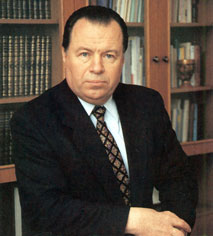 3. Відсутність хронологічної послідовності між «вкоріненням» народу та його колонізацією, як наприклад, у випадку гагаузів; 

4. Деякі народи, як, наприклад, кримські татари, на момент колонізації не належали до відсталих народів, зважаючи на наявність у них власної держави, і, навіть, після російської колонізації їх неможна вважати такими, що зупинились у своєму розвитку – соціальні і демографічні показники кримських татар постійно зростали;

5. Невизначеність у міжнародному праві щодо обов’язковості компактного проживання групи, яка домагається статусу «корінного народу».